資49A
多重債務の現状
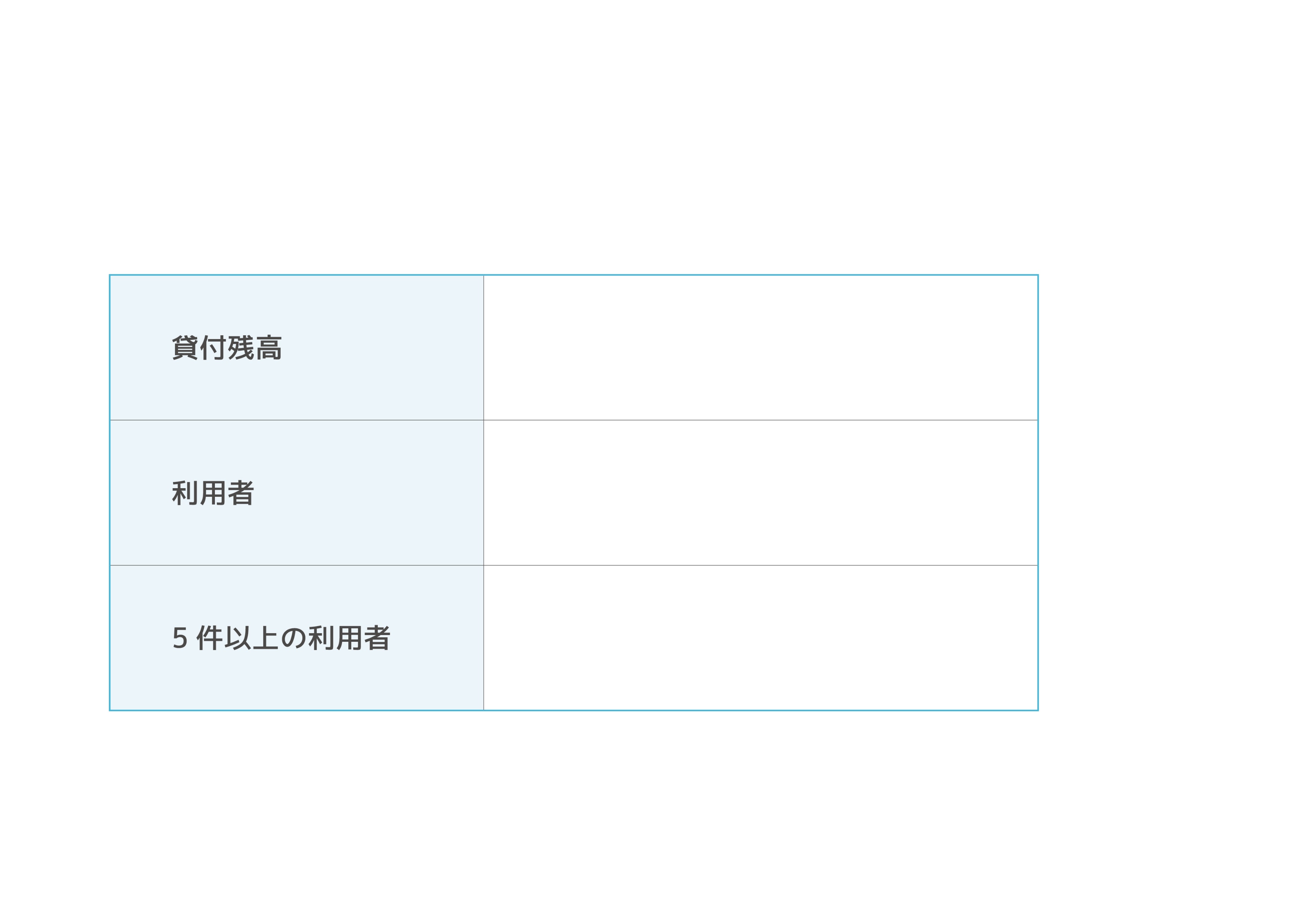 約8.8兆円
約1,016万人
約10万人（平均借入残高268万円）
※貸金業法対象情報 出典：株式会社日本信用情報機構（2021年7月末現在）
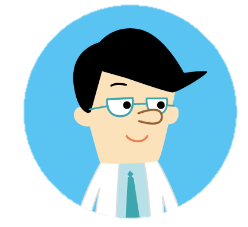 5件以上の利用者は、約10万人にも及んでいます。